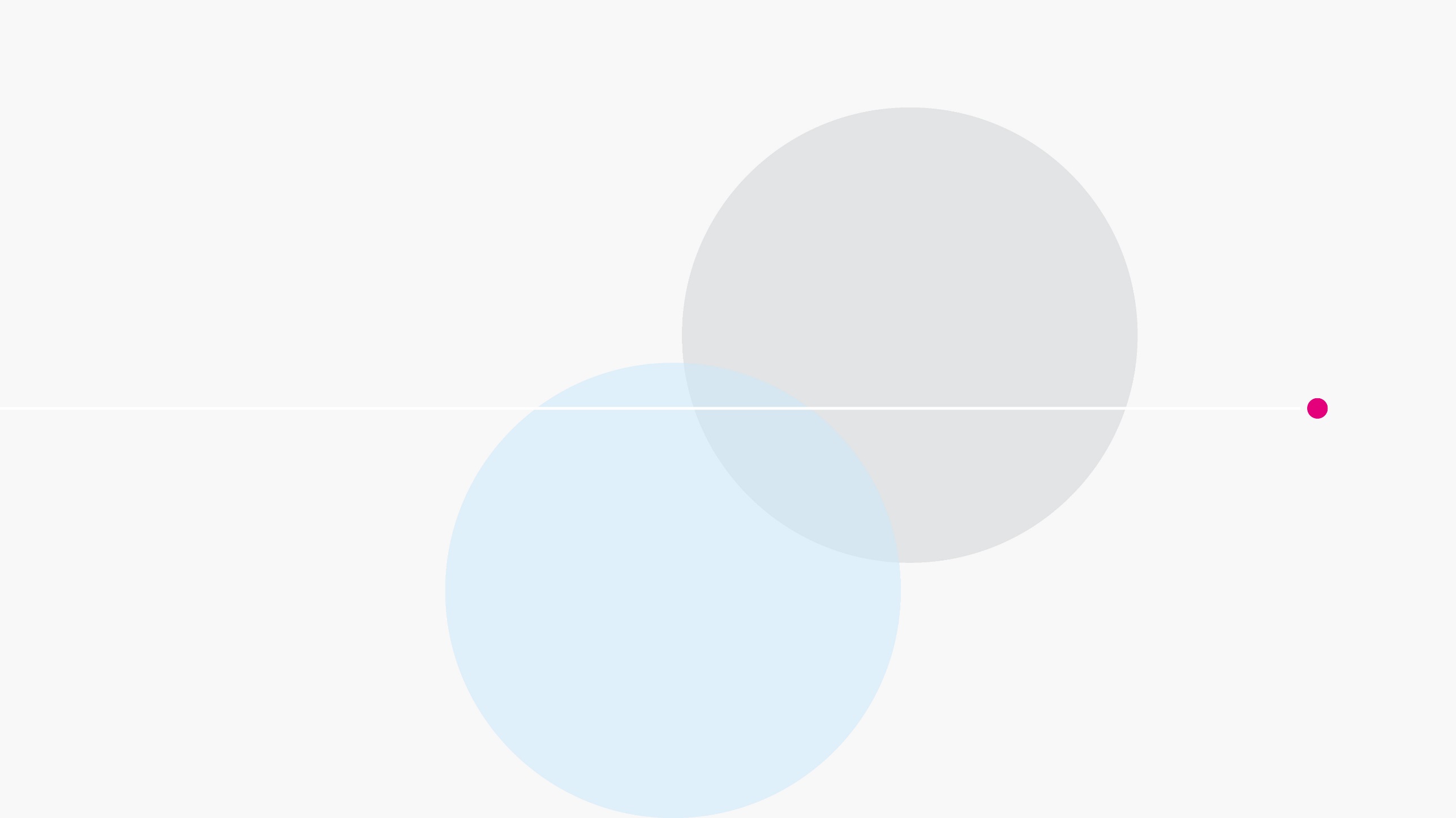 Lawyering
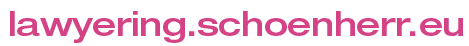 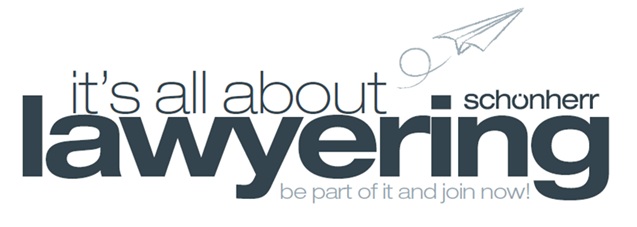 Peter Konwitschka
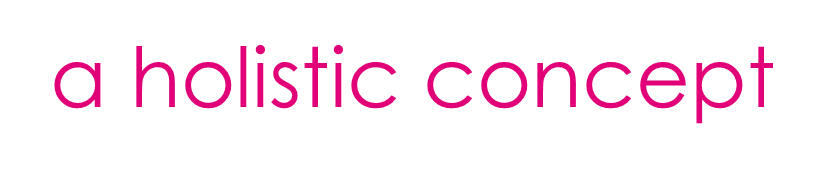 HEUTE:die methode macht´s!
Lawyering
a holistic concept
JuristischeMethode in der PraxisSiehe ausgeteilte Checklist:Lösung einer Rechtsfrageund (zB)F. Bydlinski, Grundzüge der juristischen Methodenlehre2
Auslegungsmethoden - Grobüberblick
Auslegung im engeren Sinn
Wortinterpretation 
systematische Auslegung
historische Auslegung
telelogische Auslegung
europarechtskonforme Auslegung
Ergänzende Rechtsfortbildung
Analogie bei Vorliegen einer Lücke (oder Umkehrschluss)
Teleologische Reduktion
Fallbeispiel 1 – Wortinterpretation („Eisenbahn/Seilbahn“):
Nach § 46 Abs 2 lit a BB-PO 1966 und BB-PG sind anrechenbare Ruhegenusszeiten „die in einem Dienstverhältnis bei einem inländischen öffentlich-rechtlichen Dienstgeber, bei den Österreichischen Bundesbahnen, deren Betriebsvorgängern oder einer dem öffentlichen Verkehr dienenden inländischen Eisenbahnunternehmung zurückgelegte Zeit“
Kläger war vor seiner Tätigkeit bei den ÖBB Liftwart in Tirol
Ist eine Seilbahn eine „Eisenbahn“ iSd BB-PO 1966/BB-PG ? 
 OGH 8 ObA 89/22d
Fallbeispiel 2 – Analogie („Swap/Darlehen“):
Stadt Linz und BAWAG-PSK schließen Zinsswap zu Darlehen ab, Genehmigung der OÖ Landesregierung wird nicht eingeholt
§ 78 Abs 1 Z 2 Statut für die Landeshauptstadt Linz idF LGBl.Nr. 7/1992: 
	„(1) Maßnahmen der Stadt, die der Genehmigung der 	Landesregierung bedürfen, sind außer den in sonstigen gesetzlichen 	Vorschriften vorgesehenen Fällen folgende: (…)  
	2. der Abschluß von Darlehensverträgen, wenn durch die 	Aufnahme des Darlehens der jährliche Gesamtschuldendienst der 	Stadt 15% der Einnahmen	des ordentlichen Voranschlages des 	laufenden Rechnungsjahres übersteigen würde;“
Ist der Zinsswap wirksam? 
 OGH 10 Ob 18/21a
Fallbeispiel 3 – richtlinienkonforme Interpretation („Gläubigerschutz“):
Zwei – hinsichtlich der Rechtsfrage – ähnliche Fälle: 
Zypriotische Bank begibt Nachranganleihen und wird auf österreichische 100%-Mutter verschmolzen. 
Österreichische Bank begibt Ergänzungskapitalanleihen und spaltet Teilbetrieb auf 100%-Mutter
Im Zuge der Umgründung wird jeweils erklärt, die Anleihen gemäß § 226 Abs 3 AktG/§ 23 dUmwG bzw § 15 Abs 5 SpaltG zu beenden.
Sind die Anleihen nach wie vor wirksam aufrecht? 
 EuGH C‑483/14 und OGH 6 Ob 80/16g und 1 Ob 93/16g
Fallbeispiel 4 – richtlinienkonforme Interpretation („Gupfinger“):
Küchenhersteller verkauft Küche bei einer Messe um EUR 10.924,70.
Der Kunde, Verbraucher, tritt rechtswidrig zurück. Der Küchenhersteller hat einen entgangenen Gewinn von EUR 5,270.60.
Die AGB des Küchenherstellers enthalten folgende Klausel:
„Tritt der Kunde – ohne dazu berechtigt zu sein – vom Vertrag zurück oder begehrt er seine Aufhebung, so haben wir die Wahl, auf die Erfüllung des Vertrags zu bestehen oder der Aufhebung des Vertrags zuzustimmen; im letzteren Fall ist der Kunde verpflichtet, nach unserer Wahl einen pauschalierten Schadensersatz in Höhe von 20 % des Bruttorechnungsbetrages oder den tatsächlich entstandenen Schaden zu bezahlen.“
Welchen Anspruch hat der Küchenhersteller gegen den Kunden? 
 EuGH C-625/21 und OGH 4 Ob 236/22z
Fallbeispiel 5 – richtlinienkonforme Interpretation („Einmalige Pauschale“):
AGB Fitnesscenter: „[1] Zu Beginn der Mitgliedschaft wird eine einmalige Pauschale von 19,90 € für die Verwaltung erhoben. [2] Das Eintrittsmedium (Karte oder Chipband) bleibt im Besitz des Mitglieds und wird ebenfalls mit einer Gebühr von 19,90 € berechnet. [3] Halbjährlich wird eine Servicepauschale in Höhe von 19,90 € erhoben. [4] Sämtliche Beträge enthalten die gesetzliche Mehrwertsteuer.“
Ist diese Klausel wirksam?

 OGH 4 Ob 59/22p
Fallbeispiel 6 – richtlinienkonforme „Rechtsfindung“? („Dieselskandal“):
Kunde kauft Auto um EUR 31.000.
Auto hat rechtswidrige Abschalteinrichtung.
Kaufpreis entsprach Wert des mangelfreien Fahrzeugs.
Hat der Kunde Anspruch auf Schadenersatz gegen den Verkäufer und wenn ja, in welcher Höhe?

 OGH 10 Ob 27/23b
Fallbeispiel 7 – richtlinienkonforme Auslegung: Kreditbearbeitungsentgelt
Klausel lautet: 
	 „Die Bank berechnet Ihnen 1,5 % Bearbeitungsentgelt vom 	Kreditbetrag bei Zuzählung.“
Ist diese Klausel rechtmäßig?

 OGH 7 Ob 169/24i
lawyering
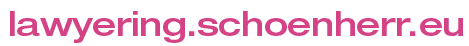 Peter Konwitschka
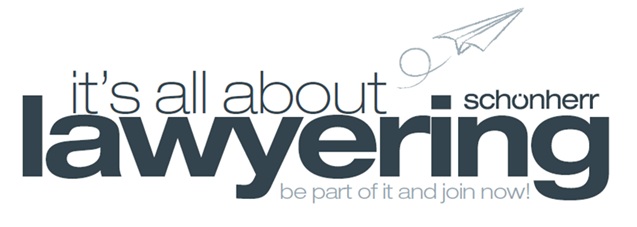 DANKE!
schoenherr is one of the top corporate law firms in central and eastern europe. With our wide-ranging network of offices throughout CEE/SEE, we offer our clients unique coverage in the region. The firm has a long tradition of advising clients in all fields of commercial law, providing seamless service that transcends national and company borders. Our teams are tailor-made, assembled from our various practice groups and across our network of offices. Such sharing of resources, local knowledge and international expertise allows us to offer the client the best possible service.  www.schoenherr.eu